The Department of Animal Sciences
presents
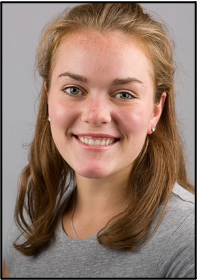 Madigan Snyder
Tuesday, July 9, 2024
9:00 a.m. CRTN 1011
Or Join Zoom Meeting
 https://purdue-edu.zoom.us/j/97299817490
Meeting ID: 946 8946 8477
“Functional Characterization of LETM1-Domain Containing 1 (LETMD1) in Brown Adipocyte Mitochondria.”
Final Defense Seminar
Major Advisor: Dr. Shihuan Kuang
Partial Fulfillment of the Doctor of Philosophy Degree